ECEN 616, Fall 2022Methods of Electric Power System Analysis
Class 11: Numerical Methods for Transient Analysis, part 3
Prof. Adam Birchfield
Dept. of Electrical and Computer Engineering
Texas A&M University
abirchfield@tamu.edu
Summary of Methods
An advantage of implicit methods is they are numerically stable. But that doesn’t mean explicit methods wouldn’t be appropriate in many applications.
Systematic Circuit Solving Method
Adding Inductors to the Systematic Method
L
Try the LR Circuit Energization
+
_
+
_
Try the LR Circuit Energization
+
_
Example Results
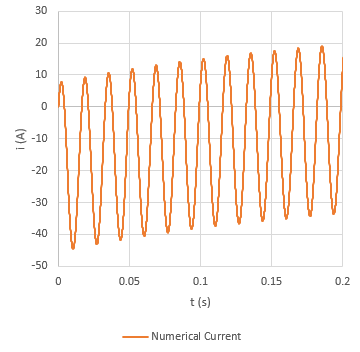 What about Capacitors?
C
Series RLC Circuit
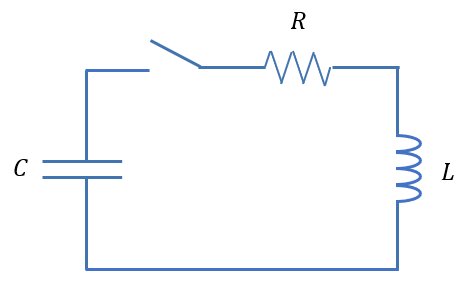 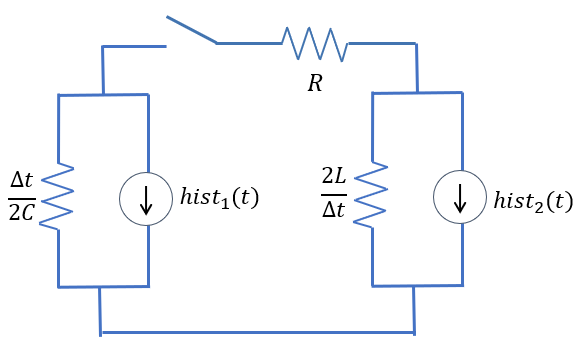 Results for the RLC Series Circuit
Frequency is close to 225 Hz, which we would expect from the LC combination.
Damped due to the resistance
Try one with a parallel RLC circuit
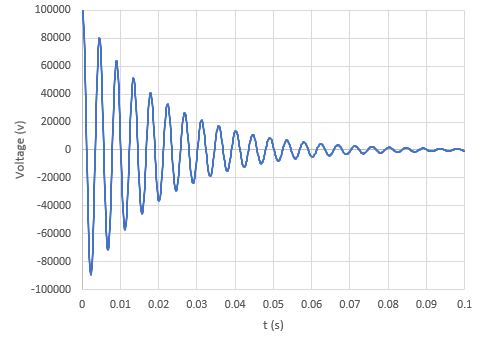 Overview of Systematic Transient Solution Process with Trapezoidal Numerical Method